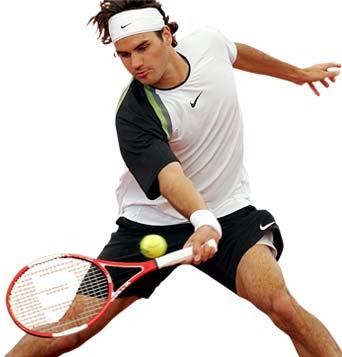 César Augusto Posada
Antioquia Digital
ÁREA: EDUCACIÓN FÍSICA
LESIONES DEPORTIVAS
Haciendo deporte surgen algunos problemas en forma de lesiones que inmediatamente son detectados por nuestro organismo y nos ponen en alerta
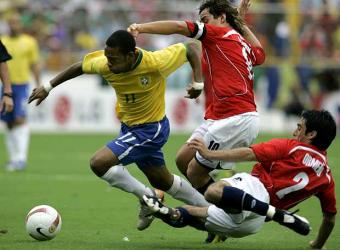 LESIONES DEPORTIVAS
LESIONES MUSCULARES
Entre las más comunes se destacan aquellas que padecen los miembros inferiores en relación a los superiores,  también su  clasificación  se  comprende  por  su  origen  en  el movimiento, como por elongación u acortamiento.

Por acortamiento: Inflamación muscular de efecto retardado, contracturas, calambres
Por elongación:  Distensiones, contusión, desgarro fibrilar, desgarro total
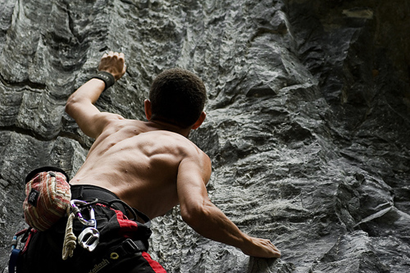 LESIONES DEPORTIVAS
LESIONES ÓSEAS

	Las fracturas óseas no son más que la rotura de un hueso. Esta rotura puede ser debido a gran cantidad de motivos como son: diferentes traumatismo severos, como patadas, caídas, golpes…; aunque también por torsiones o fuerzas que superan la elasticidad del hueso.
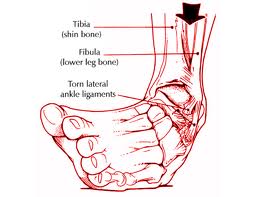